Status of the ECV InventoryCycle #2 Gap Analysis & Action Plan
Pascal Lecomte - WGClimate Chair
April 27th, 2017
SIT-32 Agenda Item 28b


Jörg Schulz, Alexandra L. Nunes, Peter Albert (EUMETSAT)
The ECV Inventory in numbers
Number of people contacted (WGClimate members from all listed CEOS/CGMS agencies + Focal Points + other effective/potential Responders): ~160. 
Explicit feedback received from most of the Space Agencies contacted. 
Input received from all the major Space Agencies
150 registered Responders, of which 90 are/were active.
The ECV Inventory in numbers
761 (+ 25 “dummy”) entries (518 existing data records + 243 planned data records), covering ~80% of the listed physical quantities (spanning across 28 of the 29 ECVs in GCOS-154). [71% Atmosphere, 17% Land, 12% Ocean]
> 900 entries (splitting, completion) [mostly Atmosphere]

Verification process on-going (13% finalised, 56% in final stage, ~25% being iterated with Responders, 6% to send review).
> 80% “Verified” by the end of April; 
> 90% “Verified” for Gap Analysis Process [there will be cases of non responsiveness to the verification process, so the final count will never reach 100%]
The ECV Inventory in numbers
GCOS-154
11/11 for Atmosphere,
5/6 for Ocean (Sea-surface salinity missing),
11/12 for Land(*) (Above-ground biomass missing)
27/29, or ~93% of the ECVs are covered.
GCOS-200 (**)
(11+0)/12 for Atmosphere (new ECV Lightning [0 entries]),
(5+2)/9 for Ocean (new ECVs Surface Currents [0], Surface Stress [x], Ocean Surface Heat Flux [x]),
(11+1)/14 for Land (new ECVs GHG fluxes [0], Groundwater [x])
30/35, or ~86% of the ECVs are covered.
Contents of gap analysis guidelines Current ECV Entries
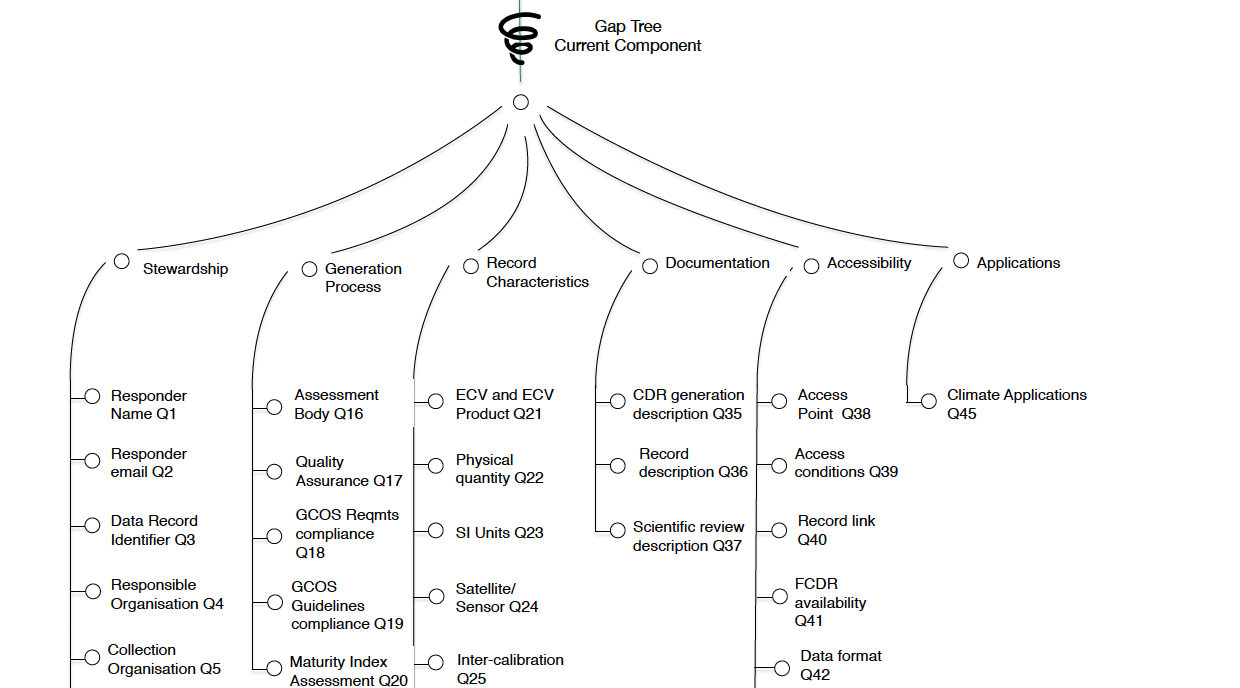 Contents of gap analysis guidelines Future ECV Entries
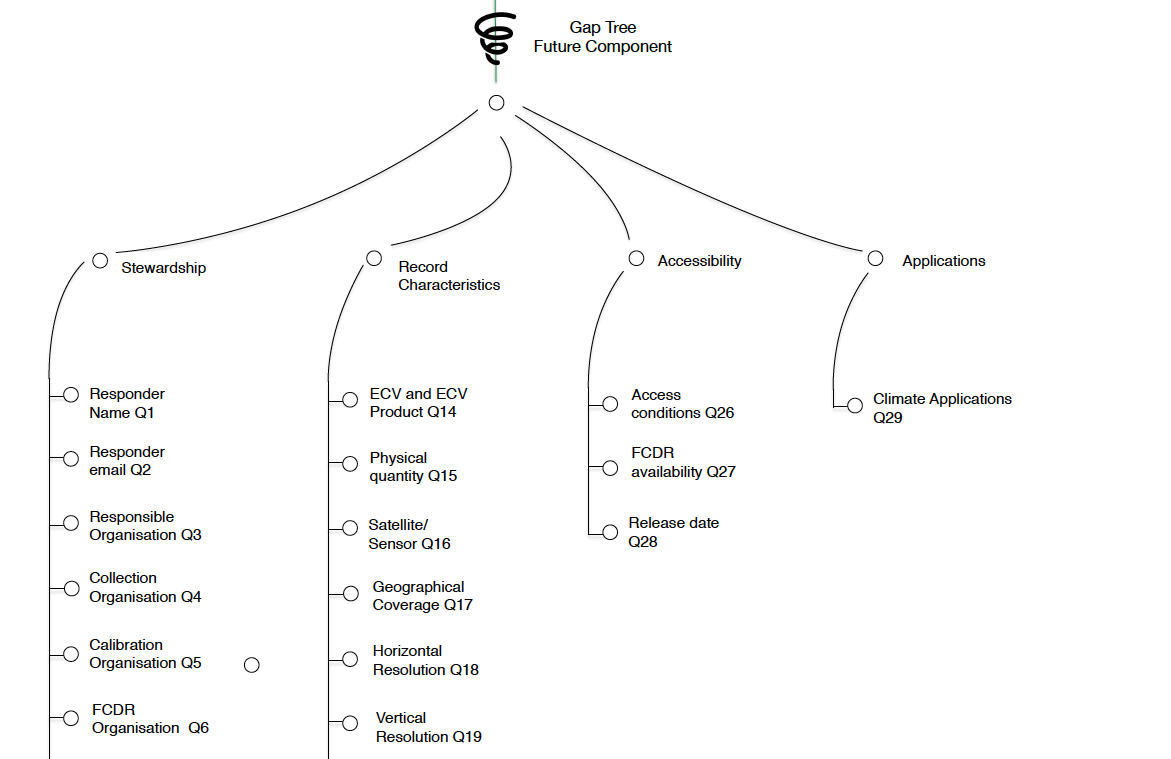 Contents of gap analysis guidelines - Ctd
Inherent Uncertainty“Rumsfeld contingency matrix”(GCOS ECVs)
KU: e.g. Non-responsiveness within reach of CEOS/CGMS
Widen reach of data call
Cross-compare with other sources of information …
UK: Not documented / fully assessed
Organisation of the gap analysisActors & Roles
Gap analysis coordinator (EUMETSAT) – reports to the WG Chairs
Oversees the whole gap analysis process, ensures consistency of approach and outcome across domain teams (i.e. as per  #3.1.5 of the guidelines), integrates team outputs into an overall Gap Analysis Report (i.e. as per #4 of Guidelines)
Domain specific gap analysis teams – report to the Gap Analysis Coordinator
Implement the gap analysis following the final gap analysis guide;
Report per ECV data record following the structure explained by Alexandra.
EUMETSAT SupportTeam – report to Gap Analysis Coordinator;
Develops the gap analysis to be used with the ECV Inventory
Supports gap analysis teams with rapid developments of graphical representations of Inventory contents and helps clarifying ECV Inventory content with responders if needed
WGClimate Chairs – report to WGClimate and to bodies
Support the gap analysis coordinator during prototyping, report structuring and domain team establishment; 
Report to all bodies (CEOS SIT, CGMS Plenary, CEOS Plenary, SBSTA) as outlined in overall schedule
Take final decisions on inclusions or exclusions of ECV Inventory content for gap analysis
WGClimate Members
Endorse gap analysis report and coordinated action plan
Organisation of the gap analysisActors & Roles
EUMETSAT Support Team
Atmosphere Team
Gap Analysis Coordinator
Ocean Team
WGClimate Chairs
Terrestrial Team
WGClimate
Gap Analysis Report and Action Plan
Summary
First brush through the Inventory shows how many ECVs, ECV products and physical quantities are addressed by space agencies – many!
Need to address in the gap analysis report the inherent uncertainty of the gap analysis;
The Gap Analysis Coordinator has started, need to complete domain teams;
Tool development for analysis is rapid and helps with verification process as well;
Will prototype the action plan to get an understanding for the end-to-end chain and to test the Analysis tools.